WEBINAR:Becoming Agile In Software Testing:The Government Edition
We will be starting the webinar shortly, please stand by…
All phones will be automatically on mute until the Q&A.
June 12th, 2018 – Adam Sandman
WEBINAR:Becoming Agile In Software Testing:The Government Edition
June 12th, 2018 – Adam Sandman
Agenda
The Agile Manifesto and Testing
Challenges in Government
Methodology
Acquisition Rules
Traceability & IV&V
Managing Testing & Compliance with SpiraTeam
Automating Test Cases with Rapise
Q&A
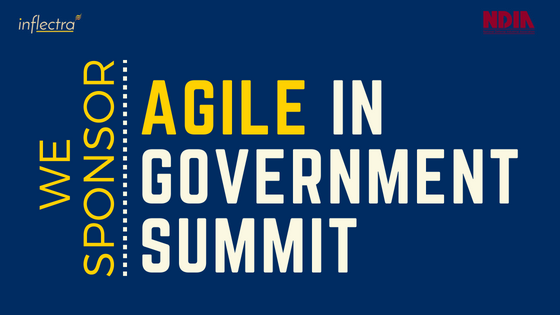 Why Agile?
And Why Testing is So Important
What Risks Cause Projects to Fail?
Conceptual
Conceptual
Are we building the right thing?
Technical
Will it technically work?
Schedule
Will it be delivered ‘on-time’

Agile Can Help!
Technical
Schedule
Reduce Risks with Agile
Conceptual Risk
Deliver small increments & get feedback
Stakeholders can “see” something tangible, grasp the concept
Technical Risk
Use ‘spike’ solutions to provide out the technical risks early
Change course before too much has been invested
Schedule Risk
Release in small increments, adjust scope vs. dates
Software Testing
All User Stories / Requirements Need to be Tested
Acceptance tests that can be understood by the users
Automated unit tests that run with Continuous Integration
Automated scenario, UI, API, tests where possible
Test-Driven Development
Structural Testing Done Early
Don’t leave performance, security, etc. to the end
Software Testing
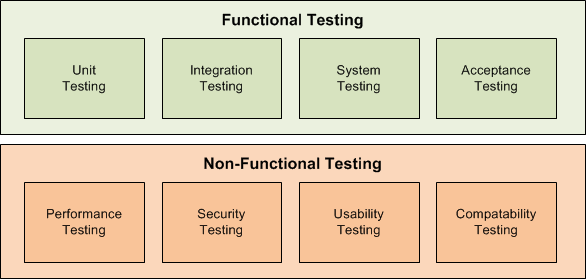 Release Plan
Iteration
Tested,
Integrated
Working
System
Iteration
Plan
Iteration
Scope
Challenges in Government
Unique Considerations when Adopting Agile
The Methodology Challenges
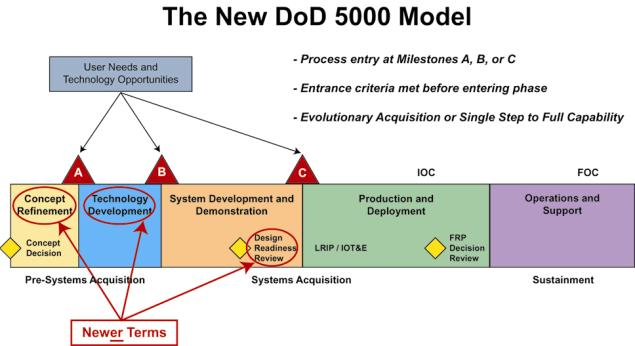 How to make it agile?
Acquisition Rules
“Requirements”
“Development”
“IV&V”
Vendor A
Vendor 1
Vendor X
Vendor B
Vendor 2
Vendor Y
Vendor C
Requirements Traceability & Compliance
Requirements come in many forms
Overarching policy goals
Statutes, laws and regulations
Functional requirements (“user stories”)
Unlike in commercial software, mission systems are required to have traceability from each test step to each requirement.
You need to be agile, with flexibility to “change requirements”, but you have to compliant!
Too Many Tools in Silos
Program Level
Team 5
Team 6
Team 4
Team 3
Team 1
Team 2
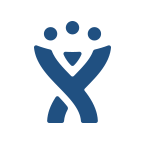 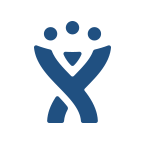 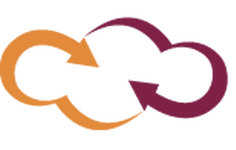 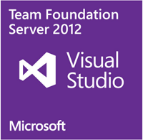 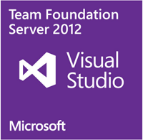 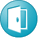 The Inflectra Solution
How we can we can help!
Inflectra Product Suite
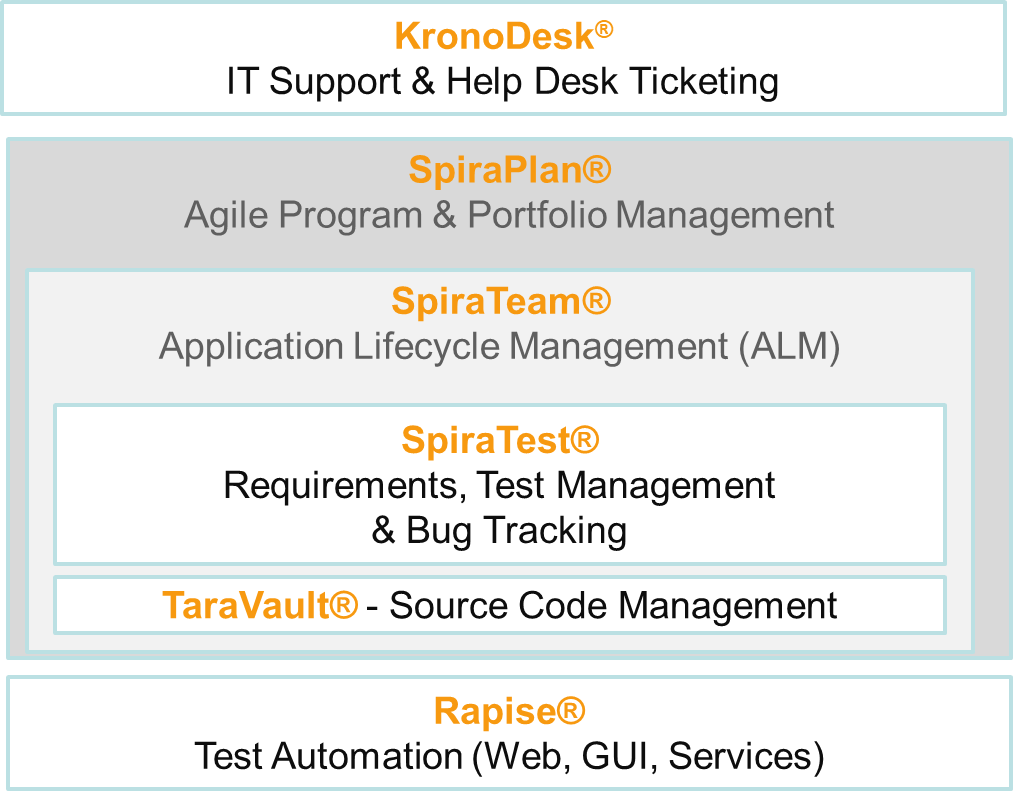 Requirements and Test Validation  Platform
Test & Process Automation
Integration Options
Developer IDEs
Unit Test Frameworks
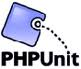 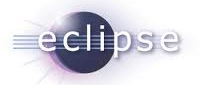 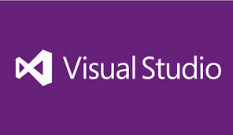 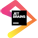 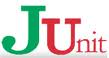 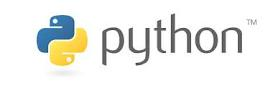 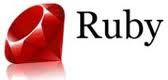 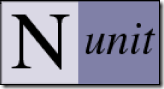 Build Servers
Bug-Tracking Tools
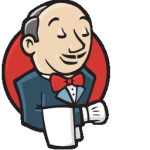 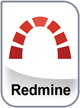 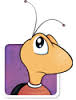 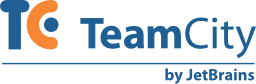 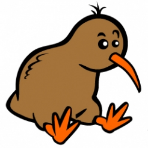 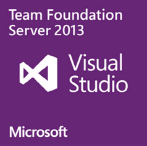 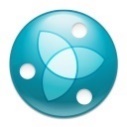 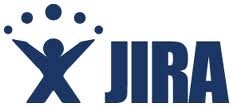 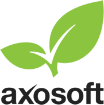 Modelling Tools
Functional Testing Tools
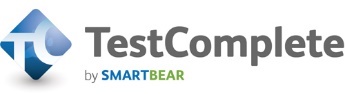 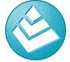 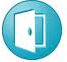 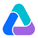 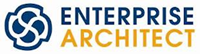 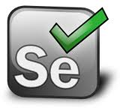 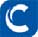 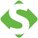 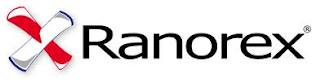 Source Code Management
Performance Testing Tools
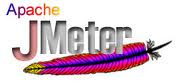 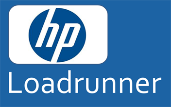 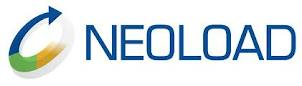 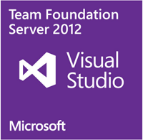 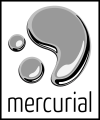 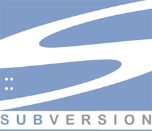 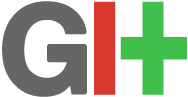 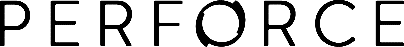 Requirements & Test Validation
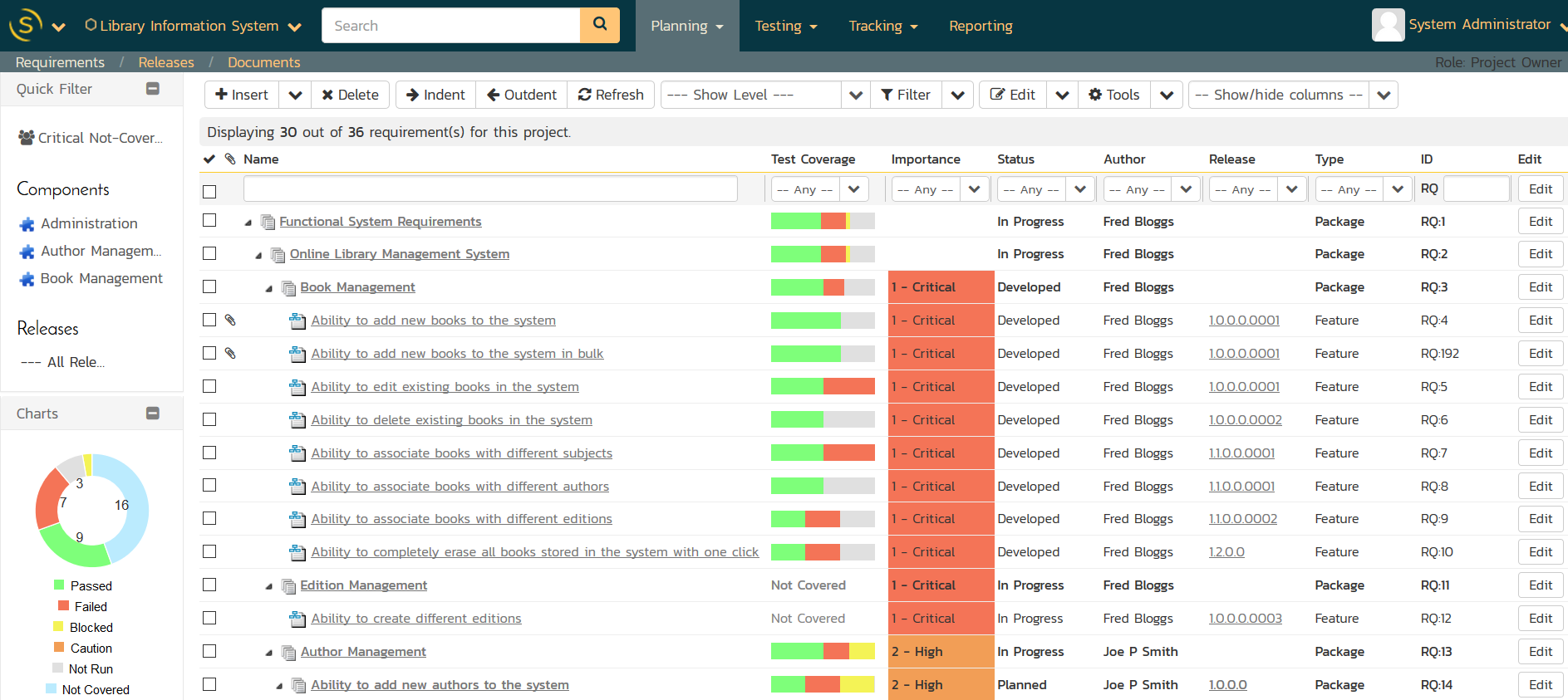 Requirements Traceability
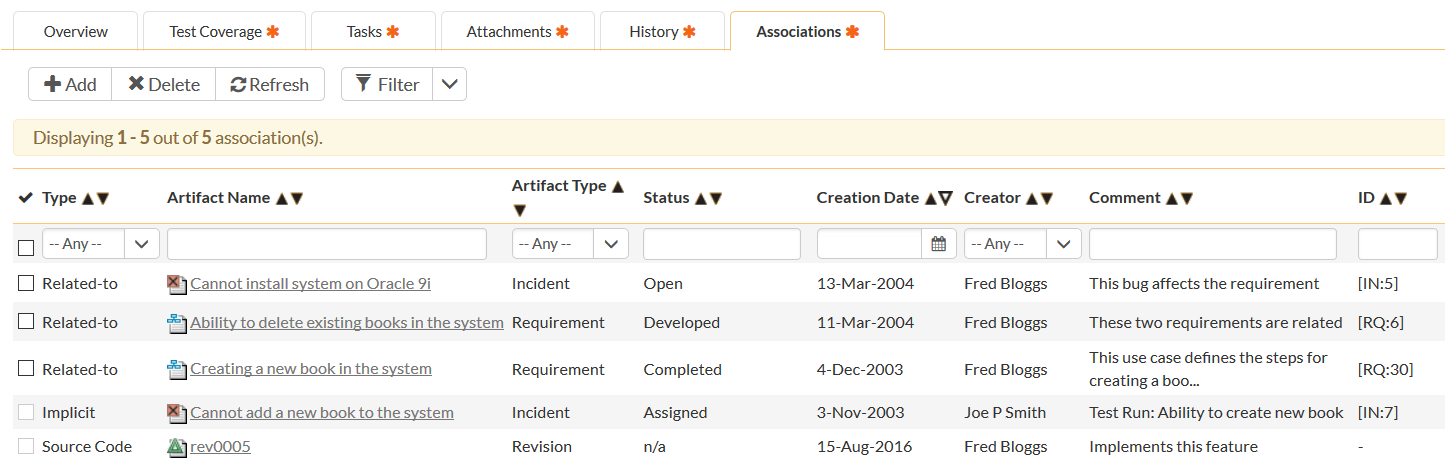 Shared Requirements
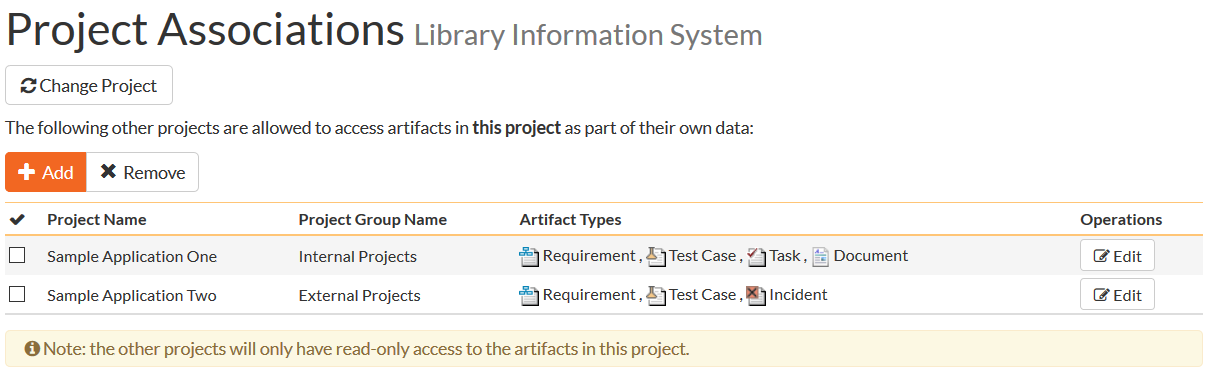 Ability to define core mandated requirements that are shared between projects as well as project-specific features, use cases, and user stories.
Audit Logging & Trail
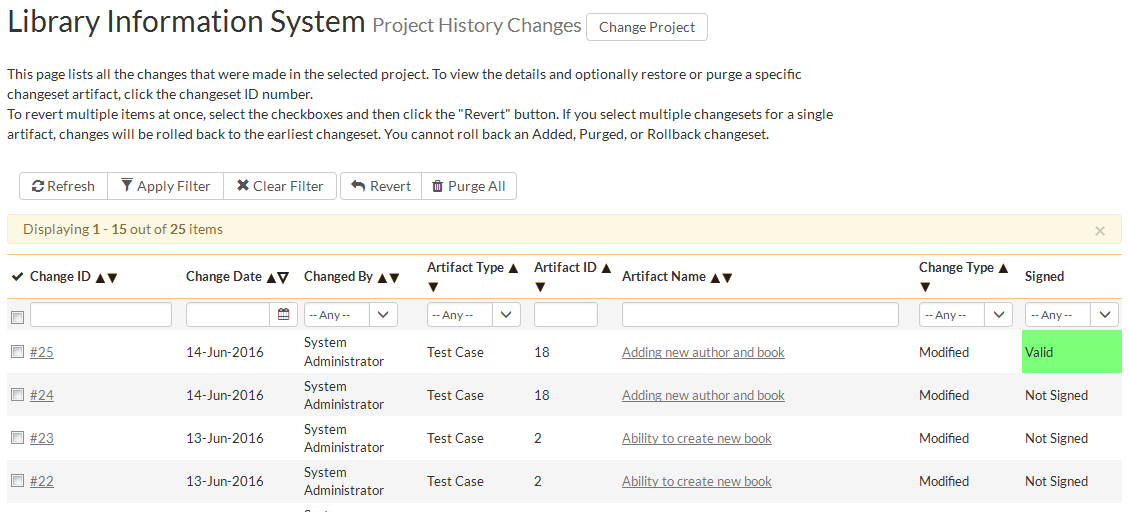 Test Step Level Traceability
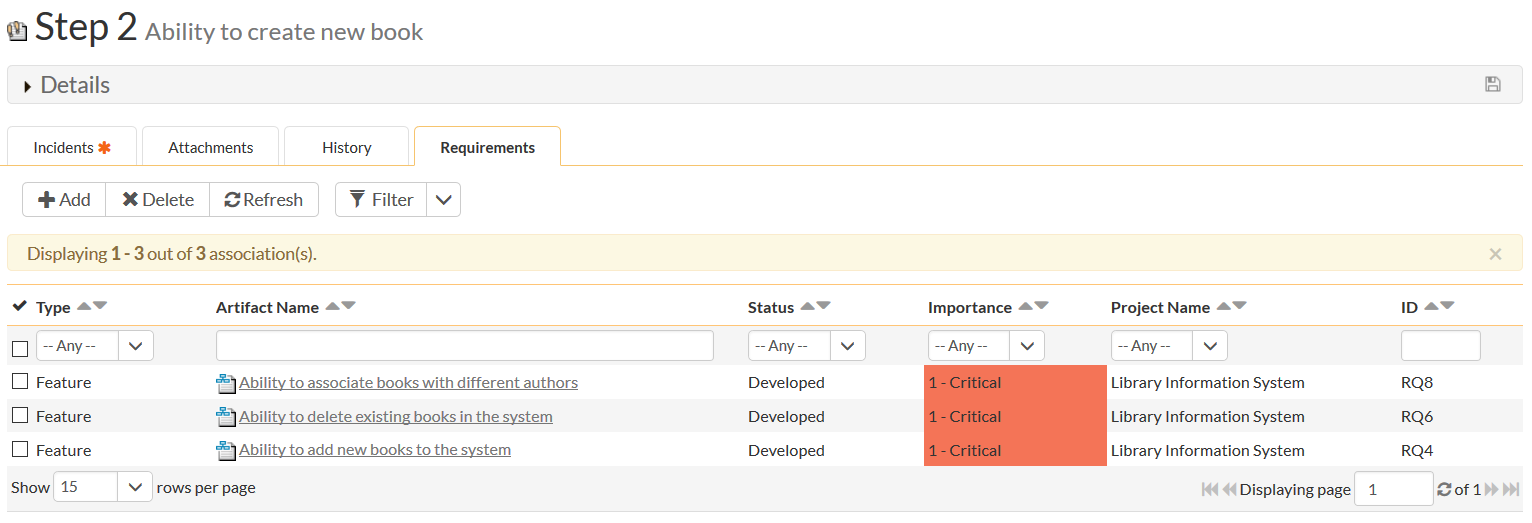 Speed and Agility with Compliance
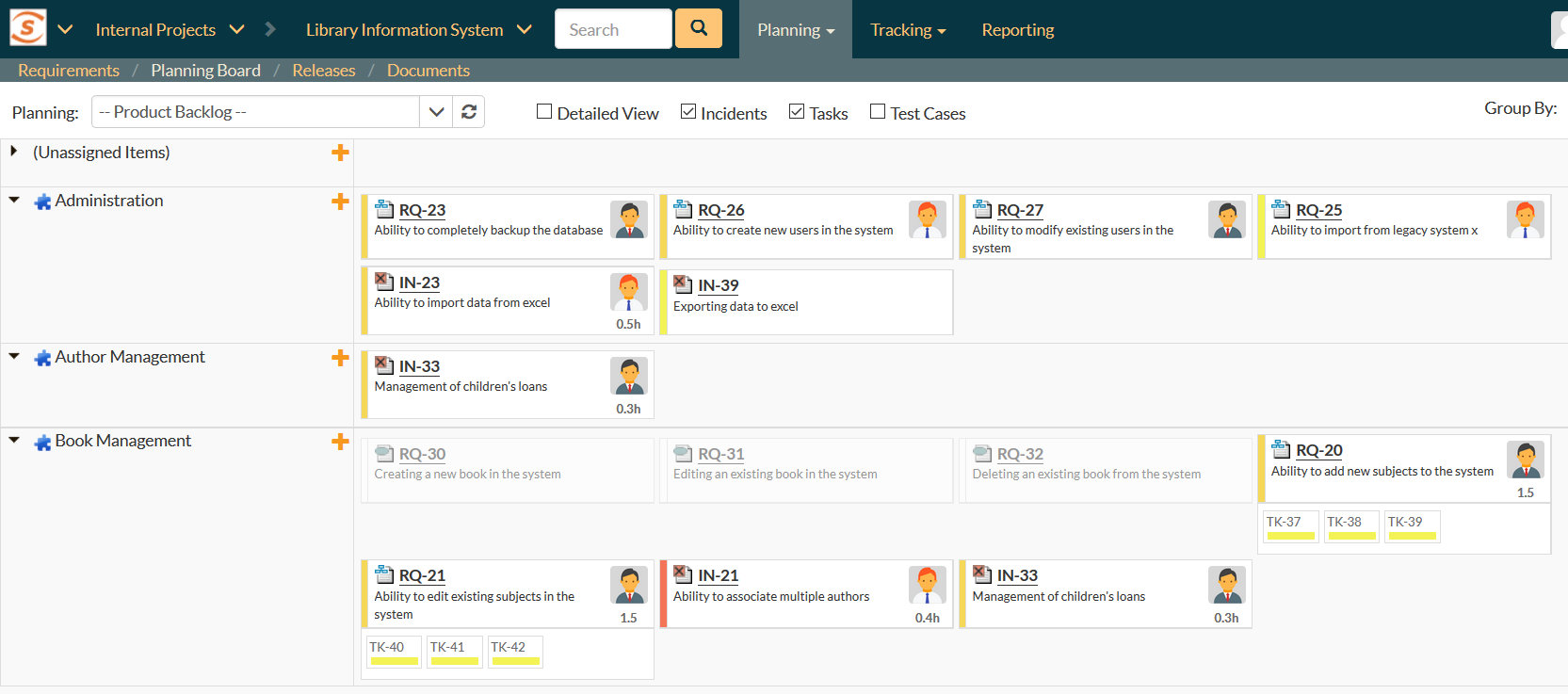 Program Management
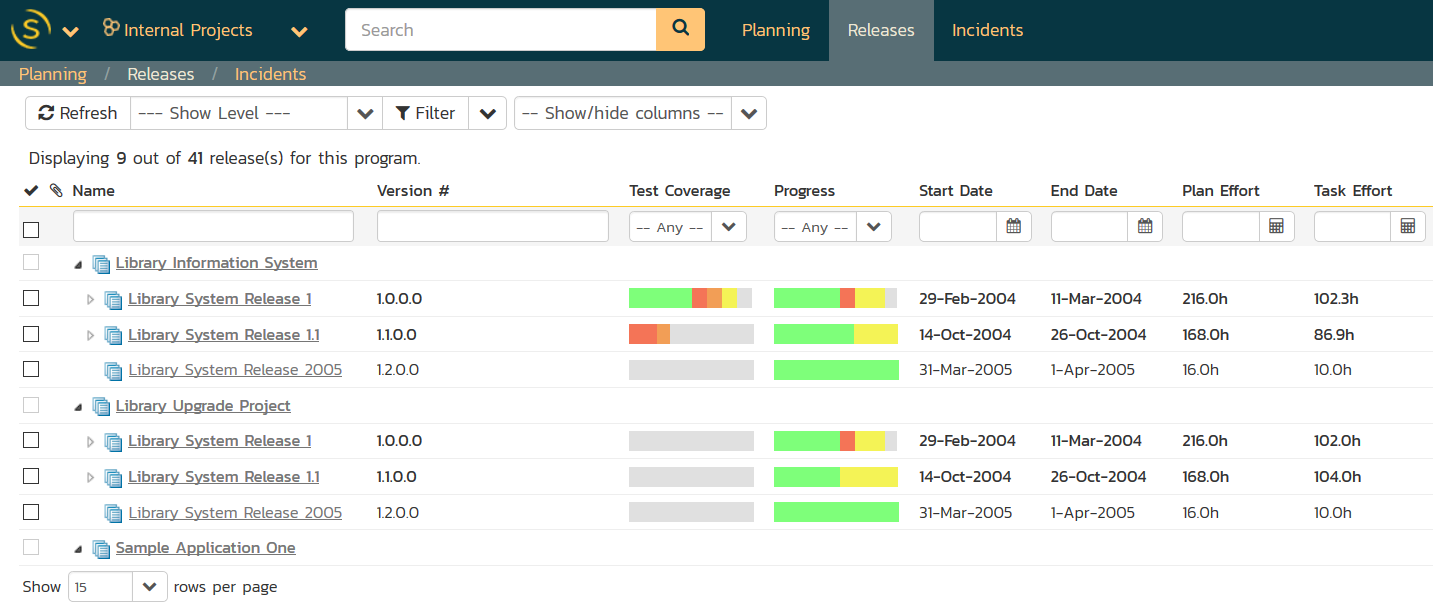 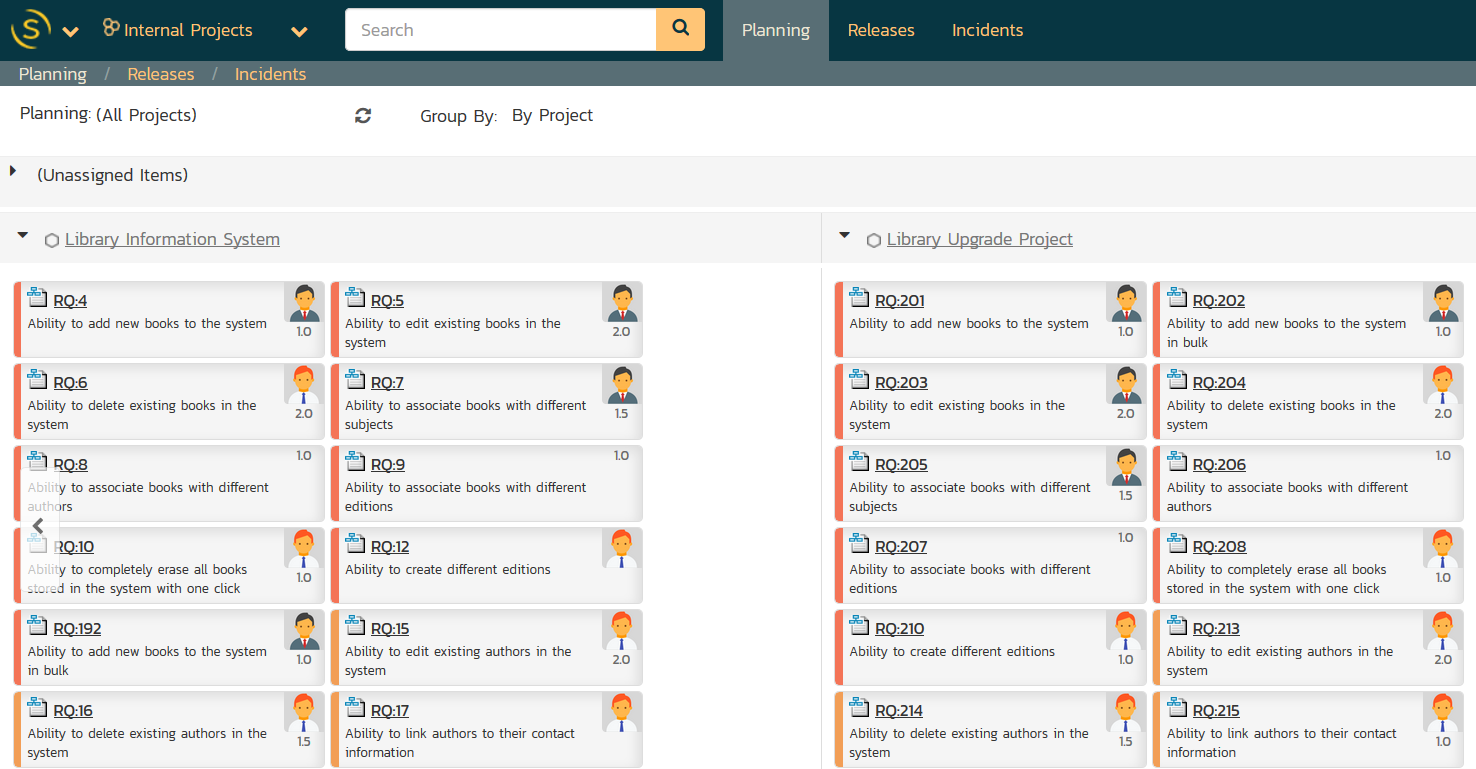 Automated Testing & Validation
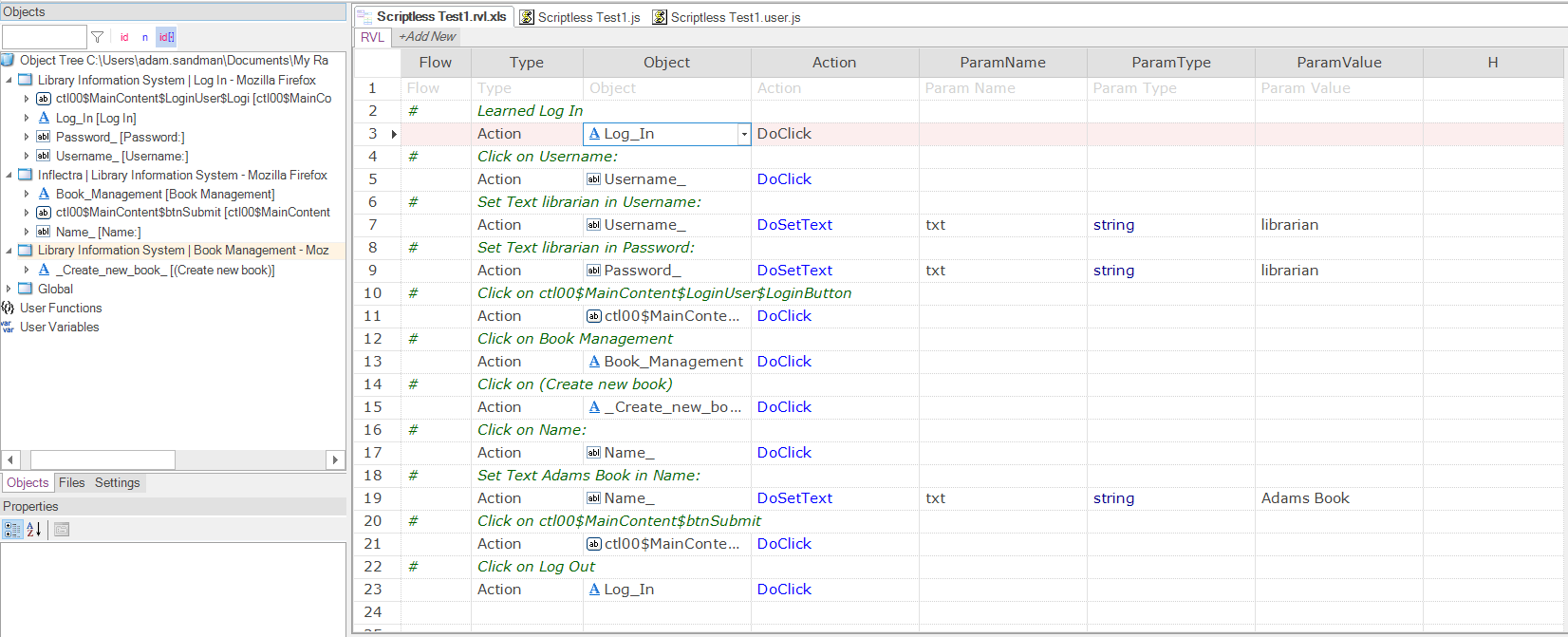 Application Demo
Questions?
Please feel free to unmute your line, raise your hand, or simply write your question in the Chat window.
Thanks for Watching
Subscribe to Our Channel for More Videos on Software Testing
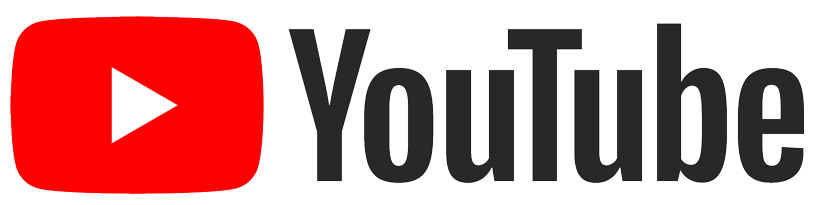 http://www.youtube.com/inflectracorporation